МАОУ «Косулинская СОШ №8»  «75 школьных дел  75–летию Великой Победы»
Координатор проекта 
Шереметьева Л. А.
Любовь к Родине…
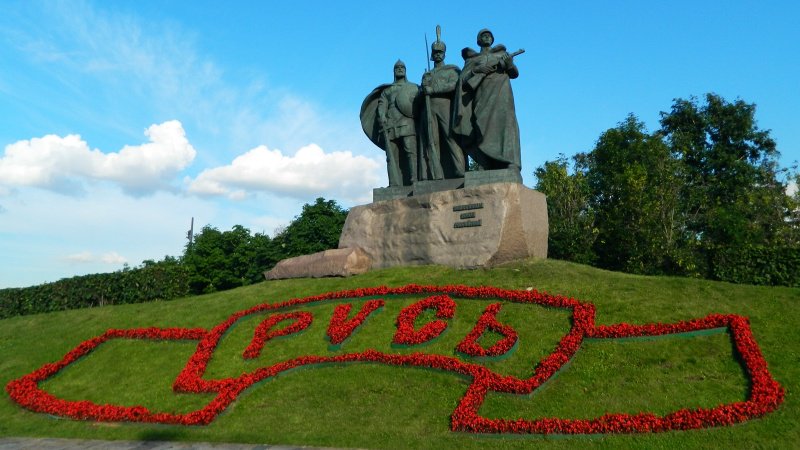 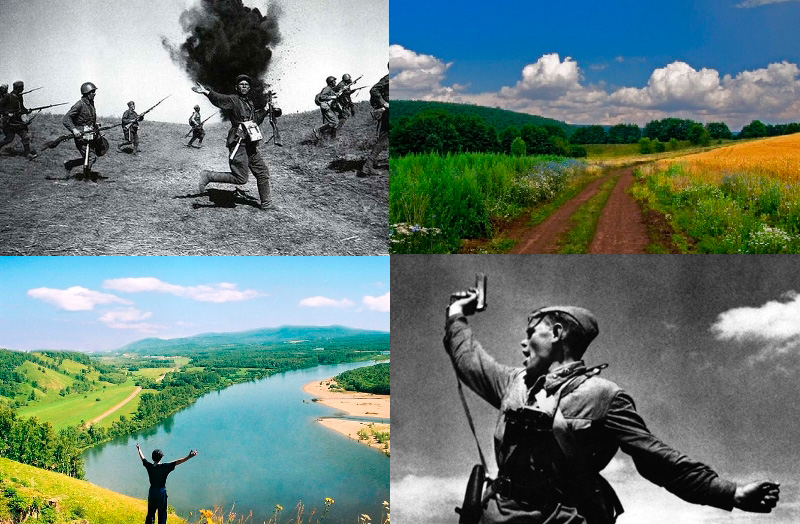 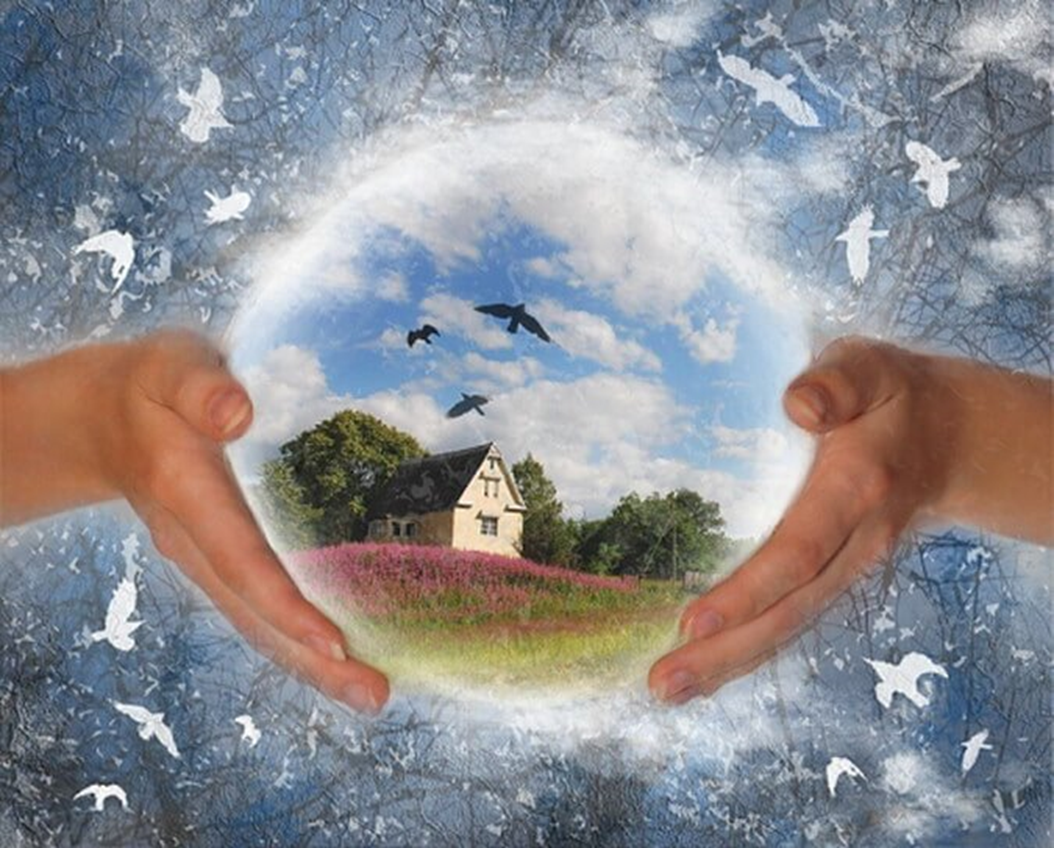 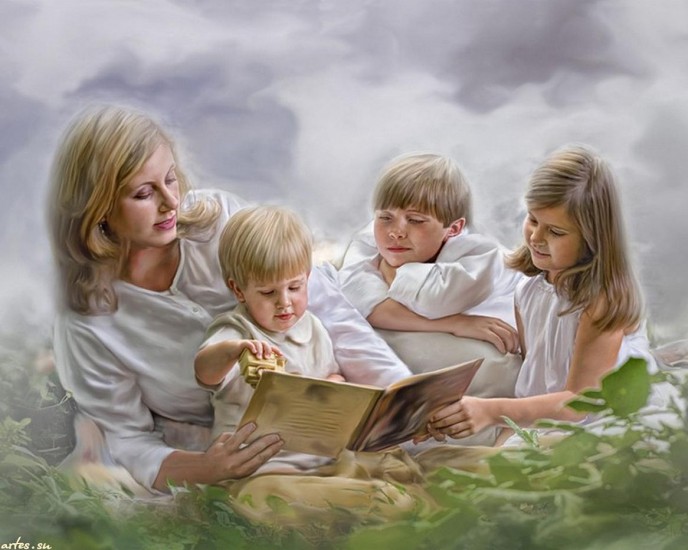 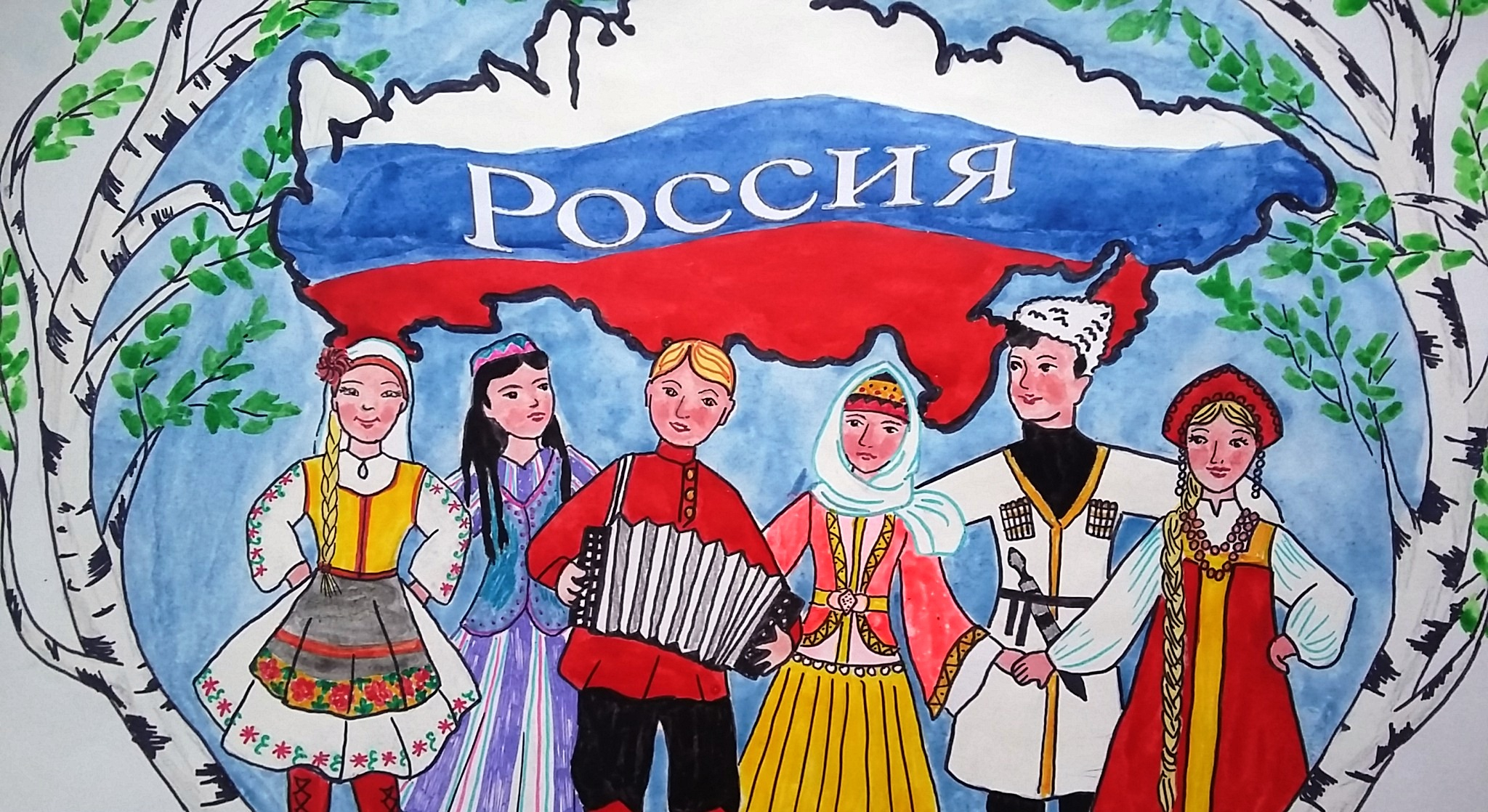 Патриотизм, чей бы то ни был, 
доказывается не словом, а делом.
Виссарион Белинский
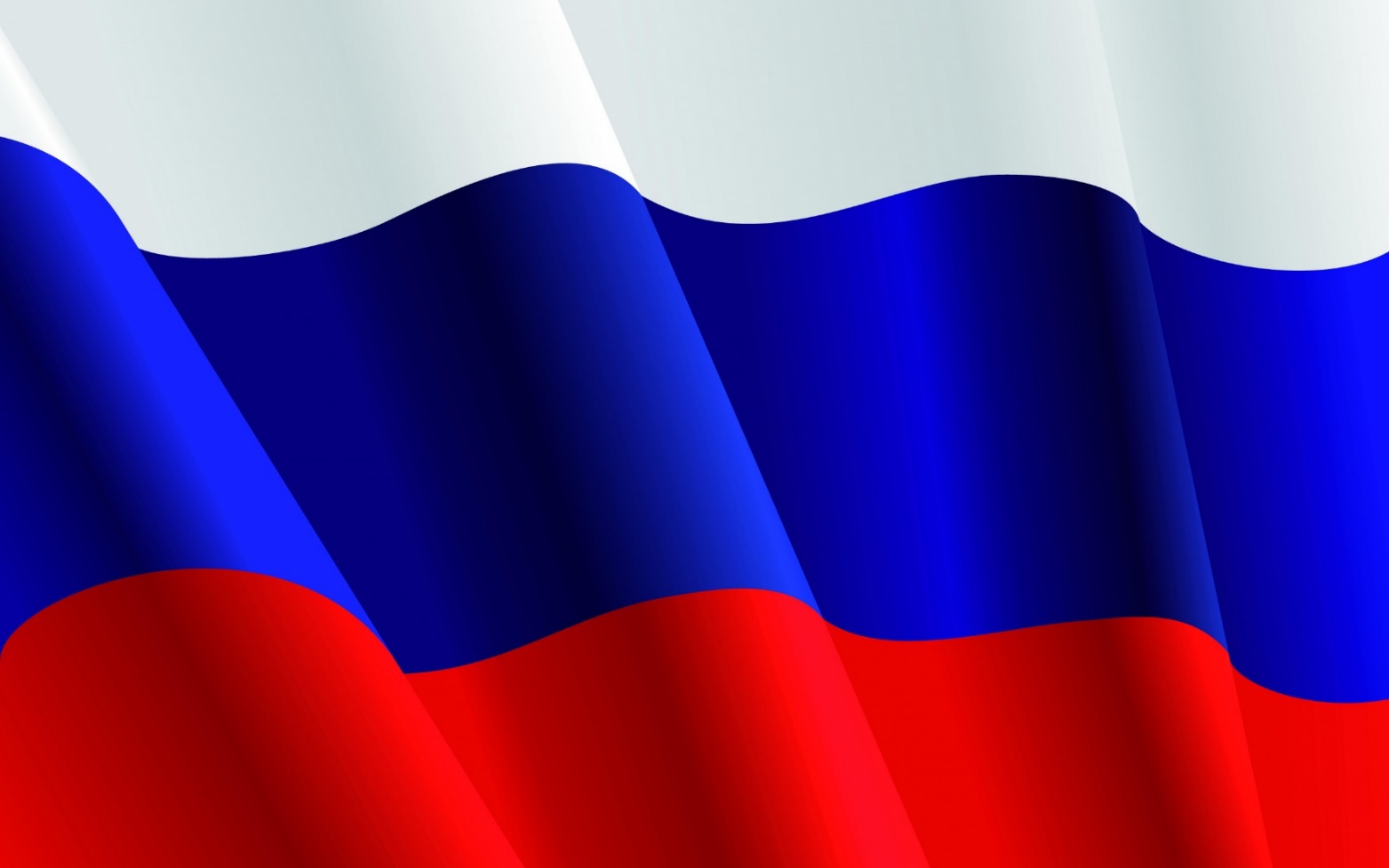 Что для нас патриотизм
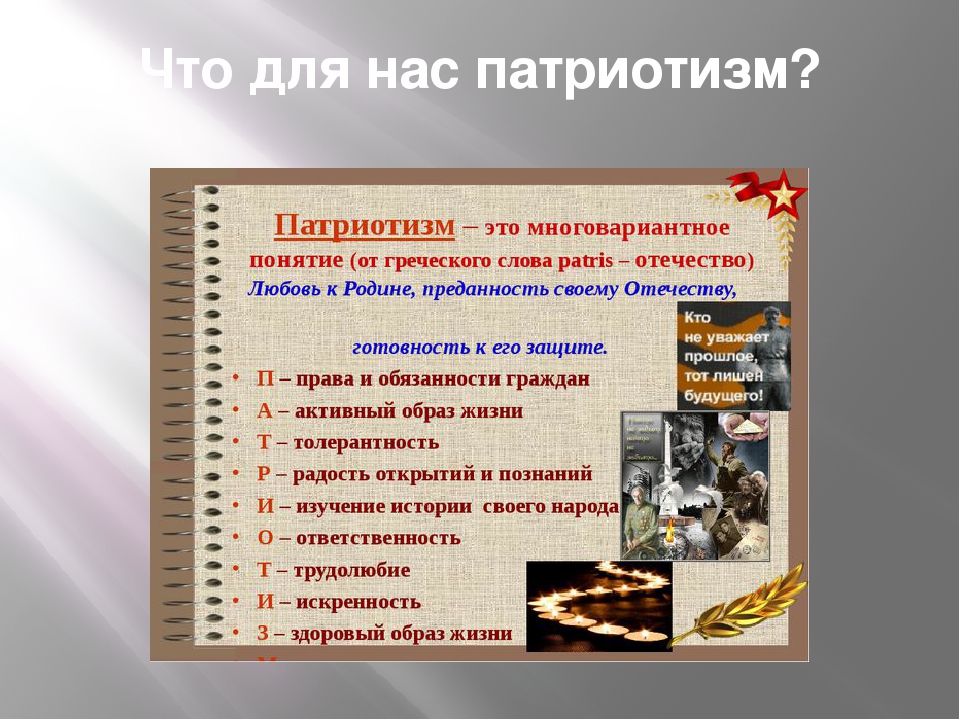 2020 – ГОД ПАМЯТИ И СЛАВЫ
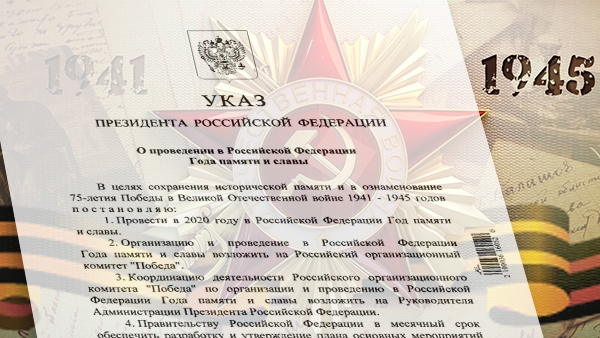 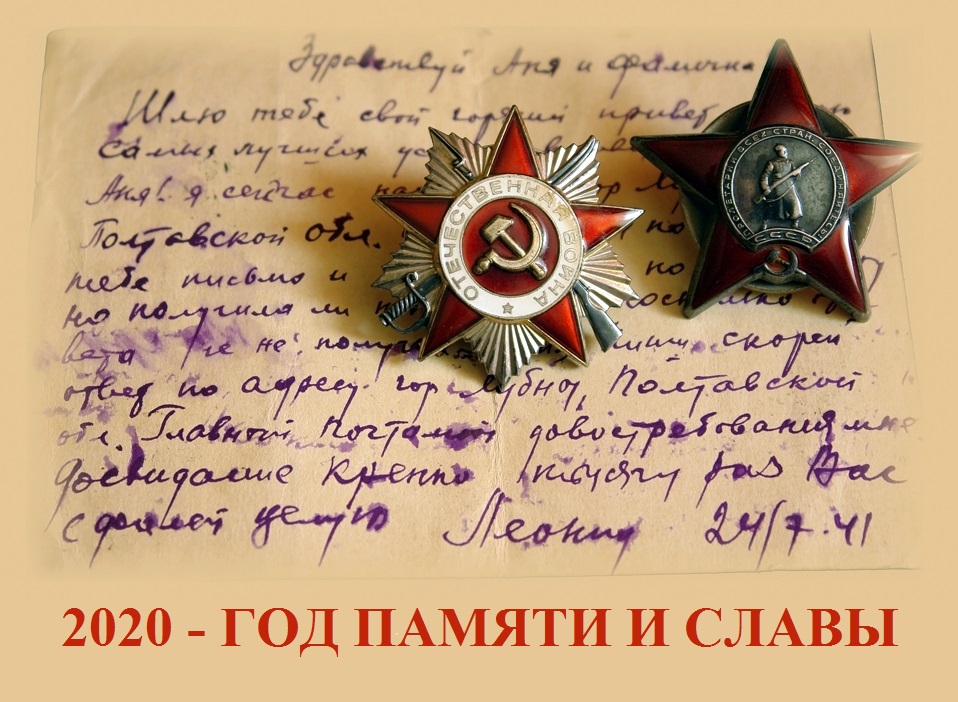 Мы помним!
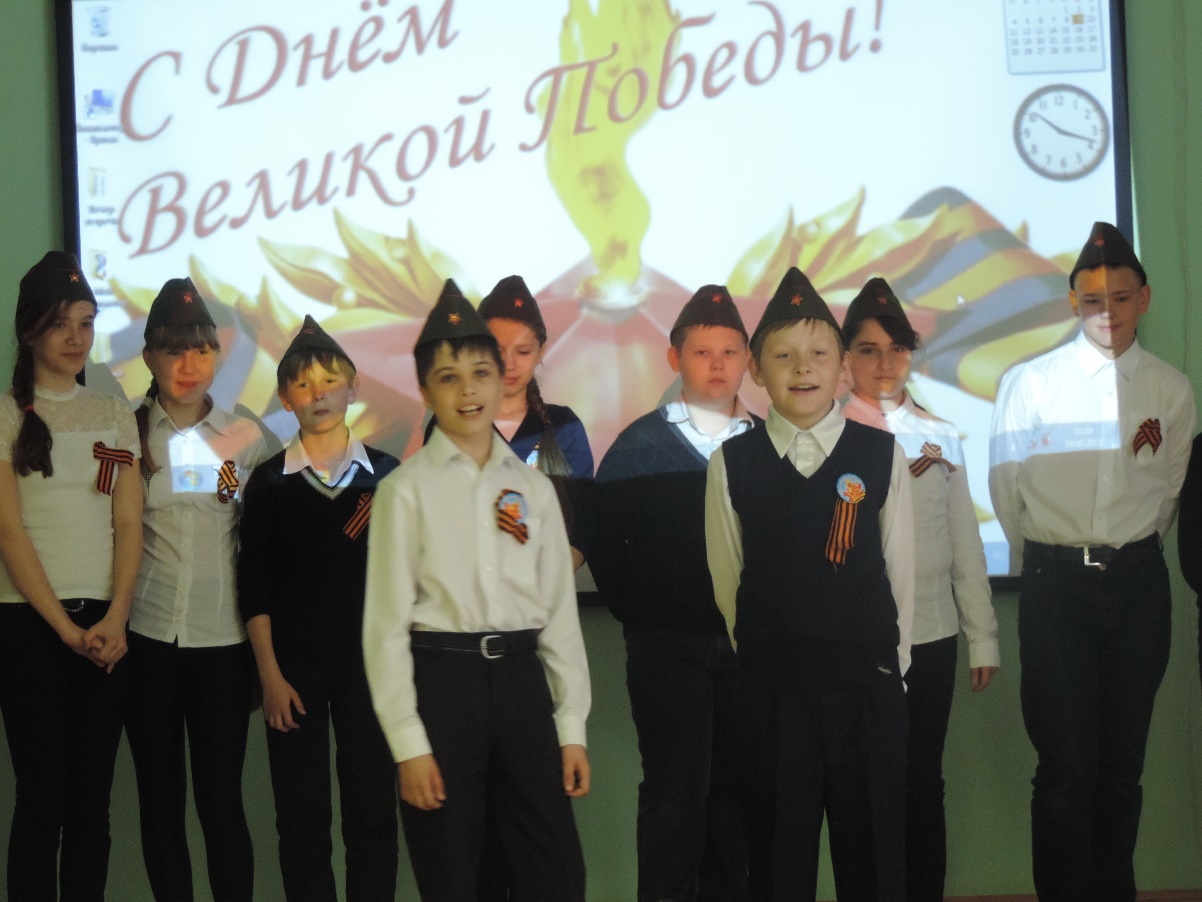 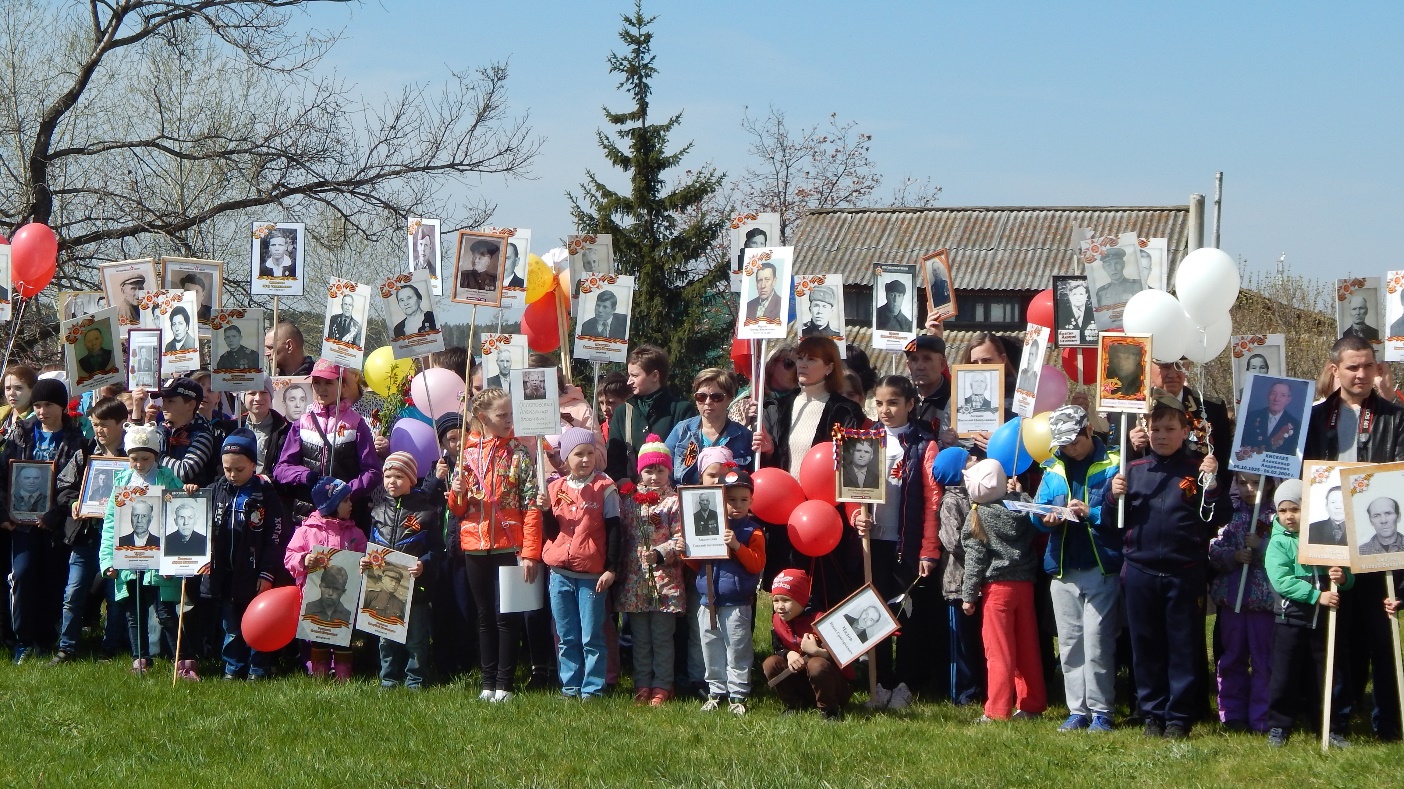 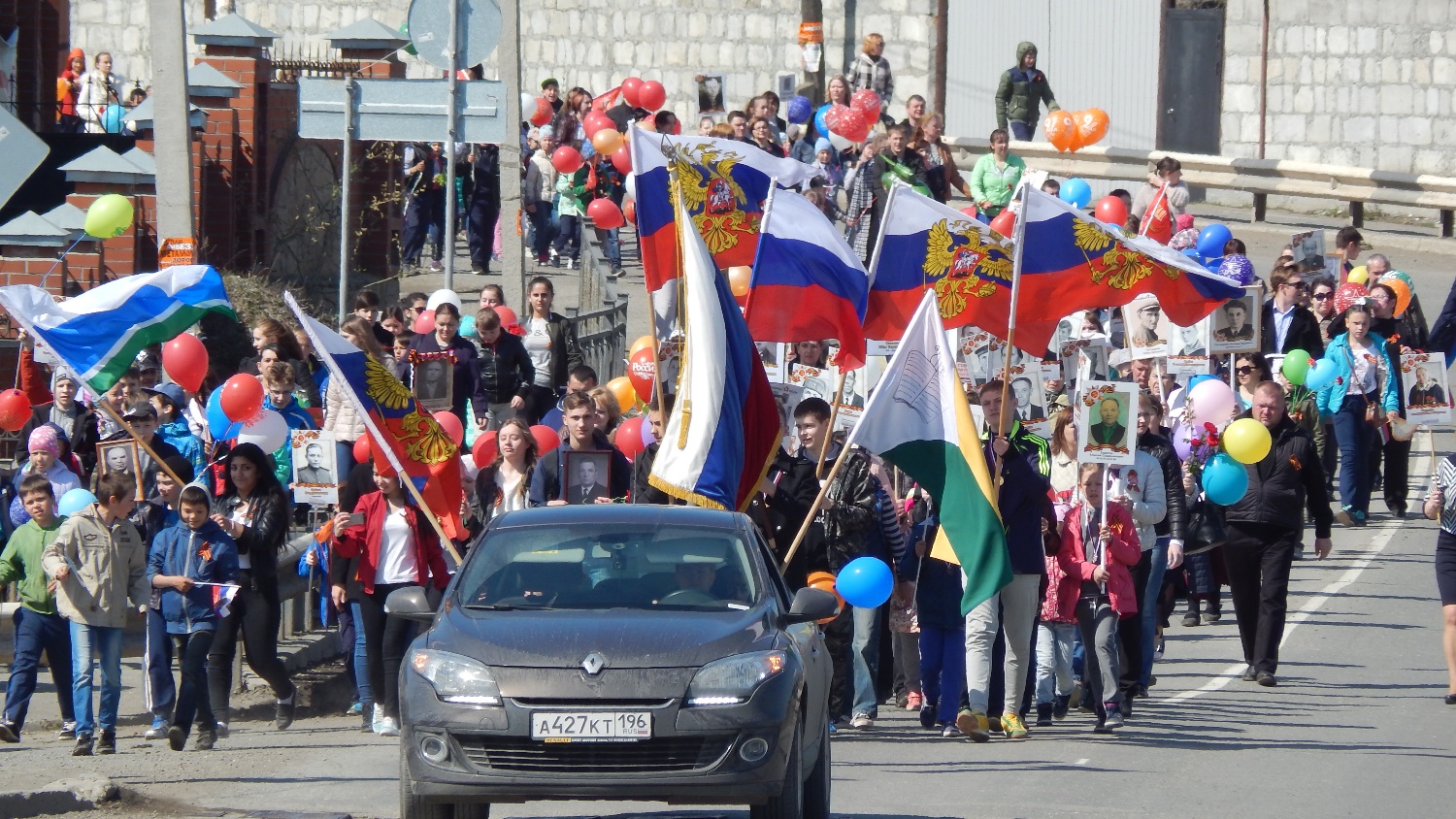 Значимость проекта
Формирование нравственного и патриотического сознания у подрастающего поколения, чувства гордости за величие страны,
чувства уважения к историческому прошлому и памяти героев Великой Отечественной войны.
Цель проекта
Гражданско–патриотическое воспитание подрастающего поколения, направленное на формирование чувства уважения к героическому прошлому нашей страны, сохранение памяти о великих исторических подвигах героев Отечества через коллективные творческие дела и индивидуальную проектную деятельность обучающихся.
Наши партнёры
Косулинская сельская Управа
Дом культуры «Юбилейный»
Детский сад №34 «Родничок»
Косулинская сельская библиотека
Совет ветеранов
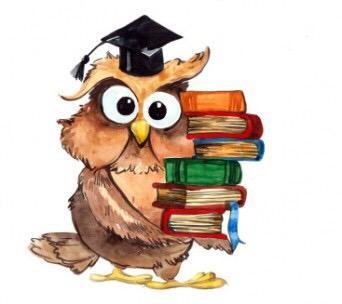 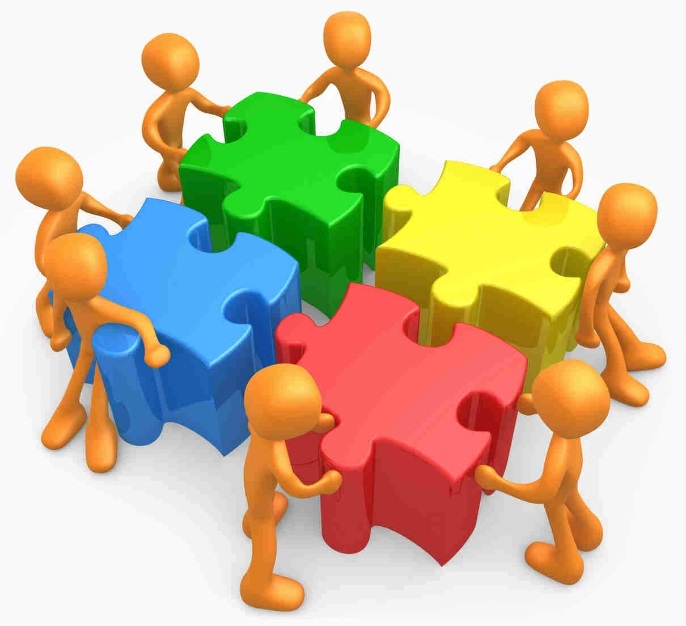 Разделы проекта
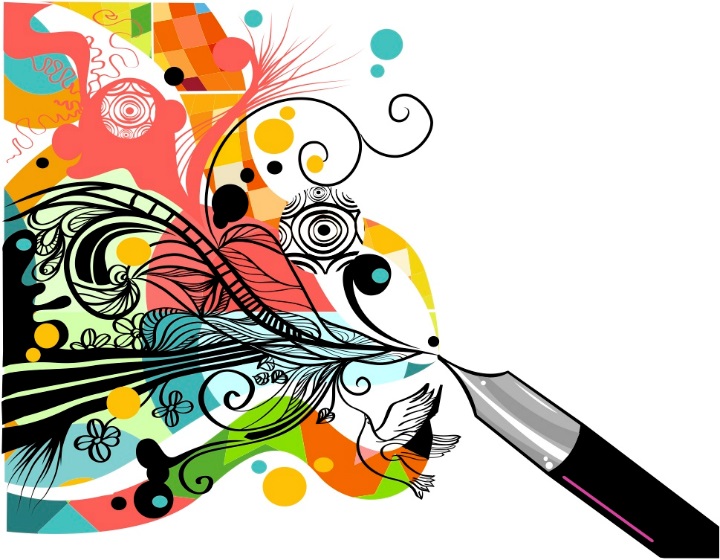 Образование
Сотрудничество
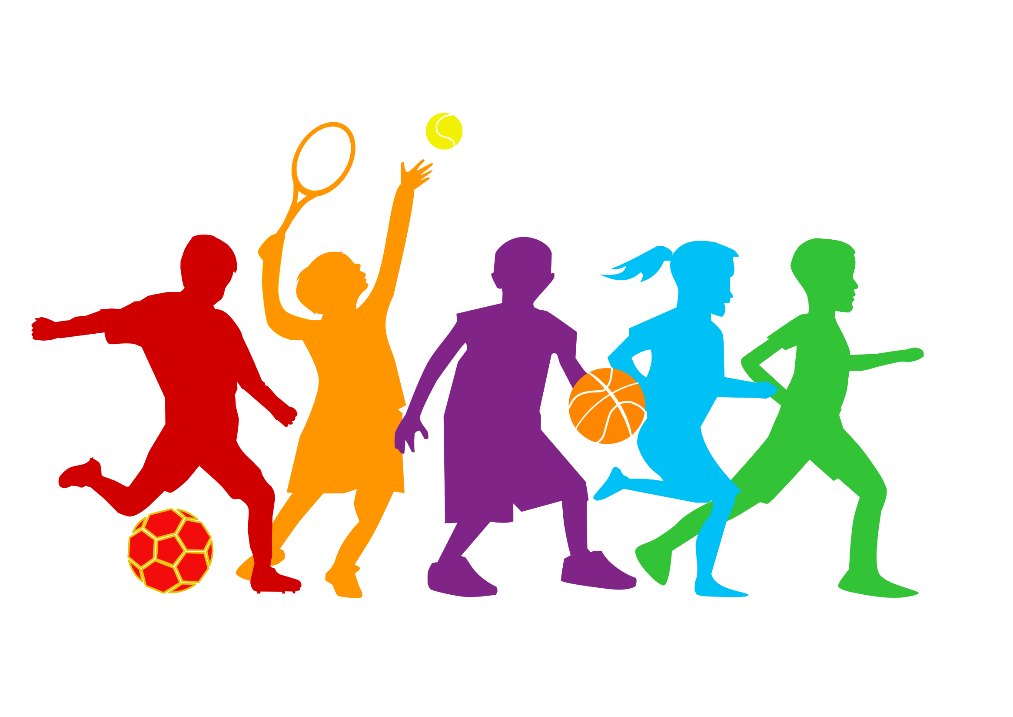 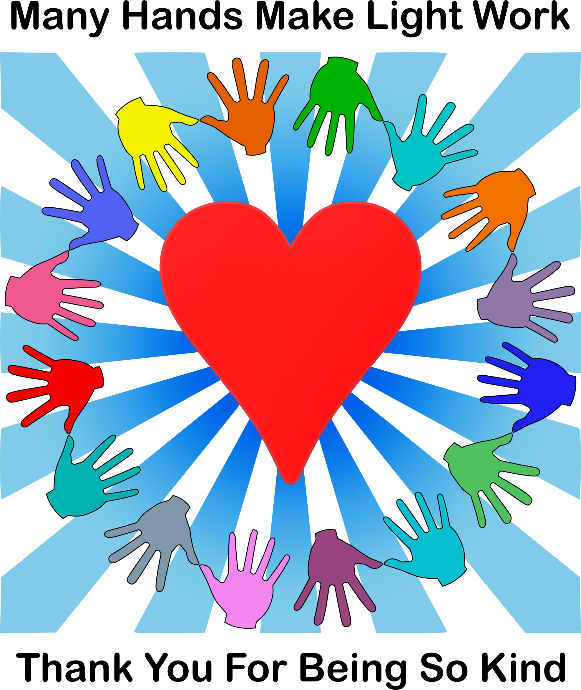 Творчество
Спорт
Волонтёрство
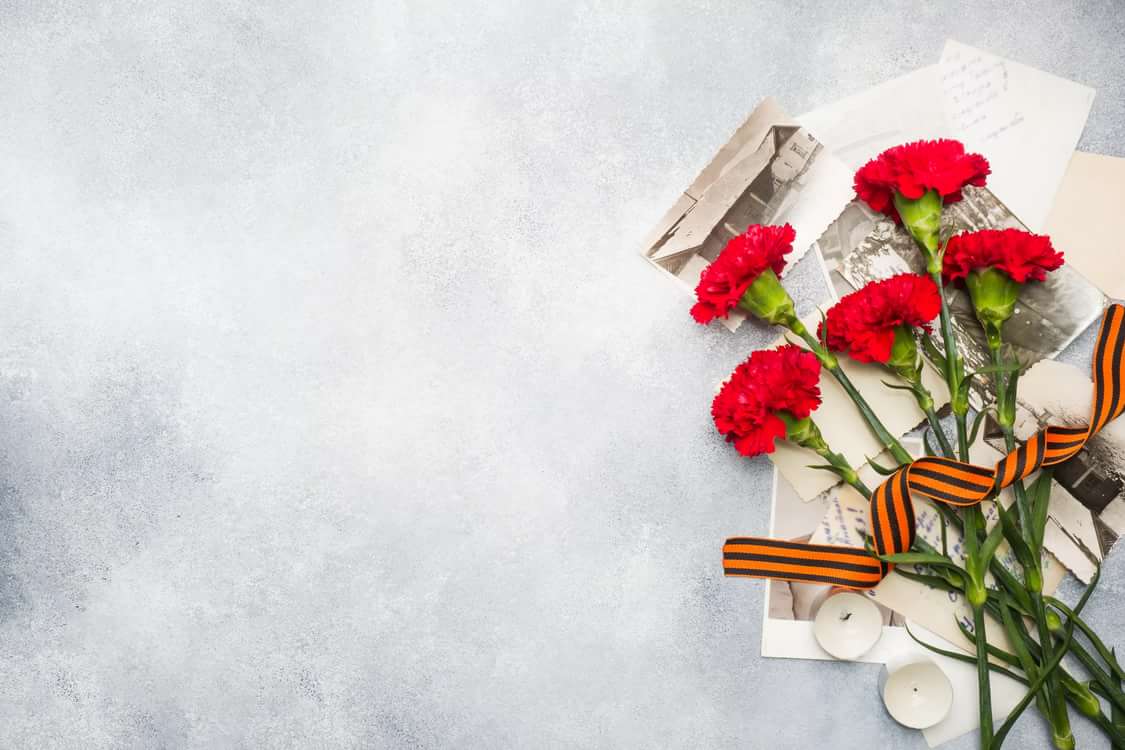 Сборник 
75 стихотворений
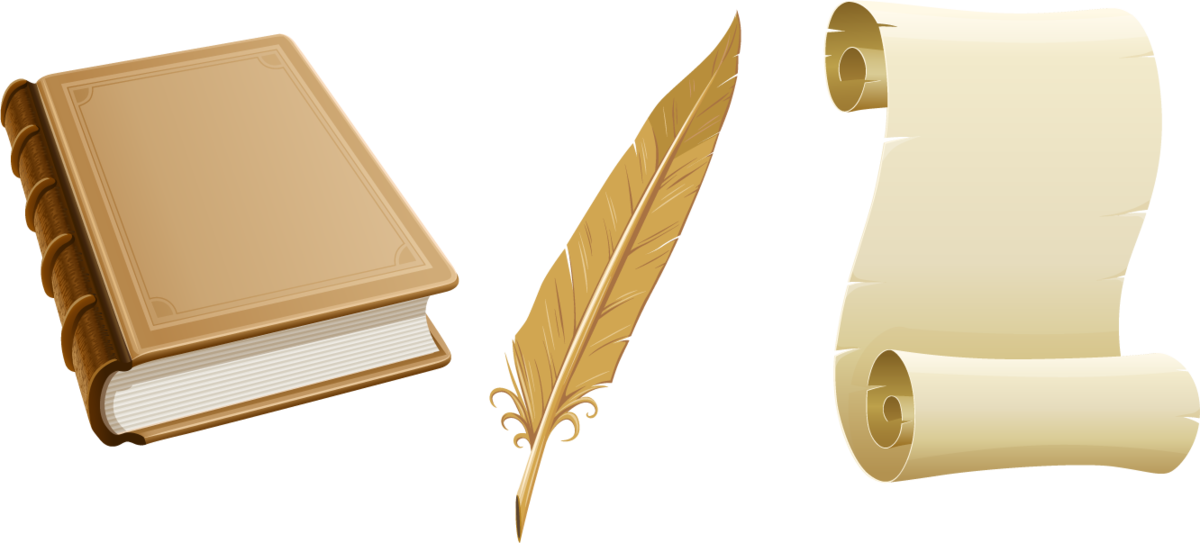 75 улыбок Победы
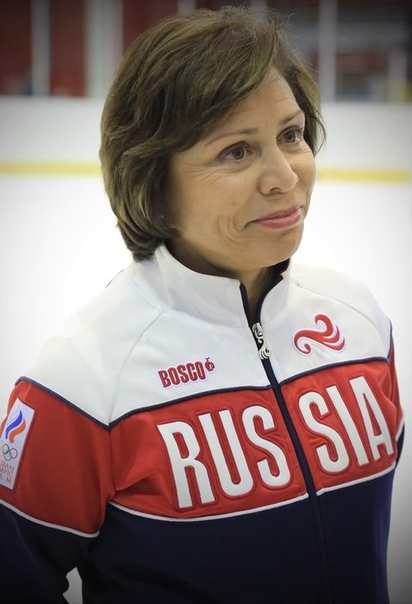 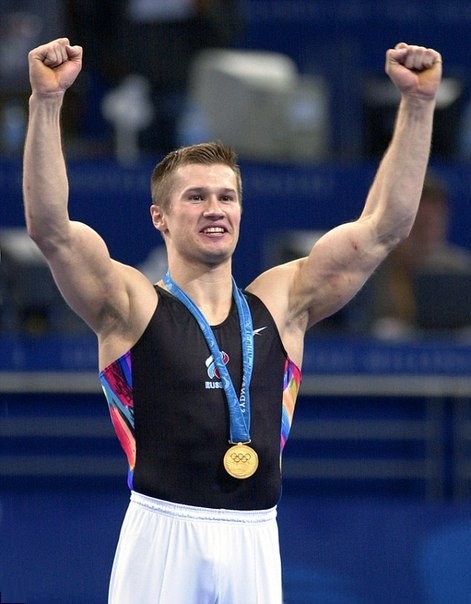 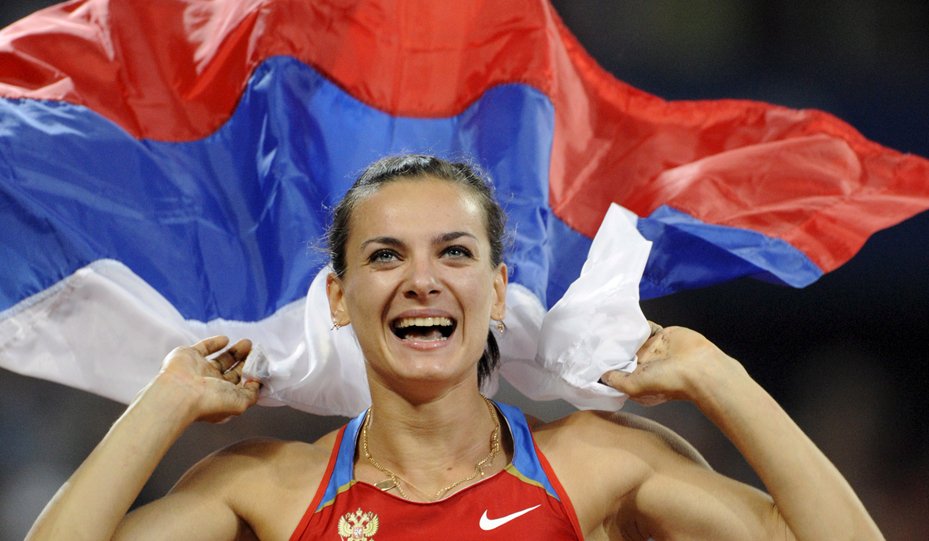 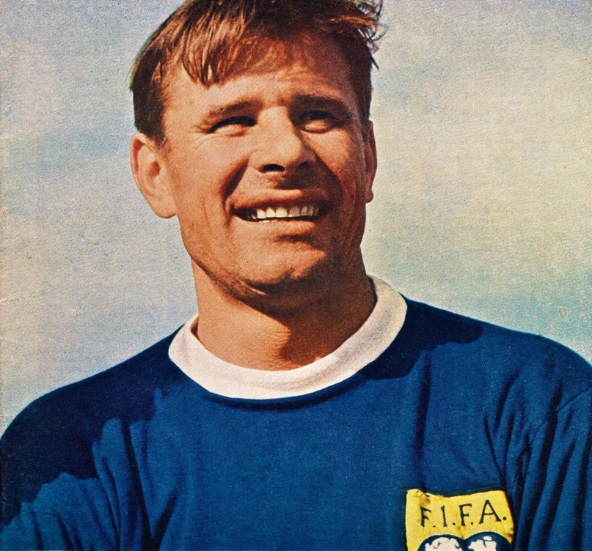 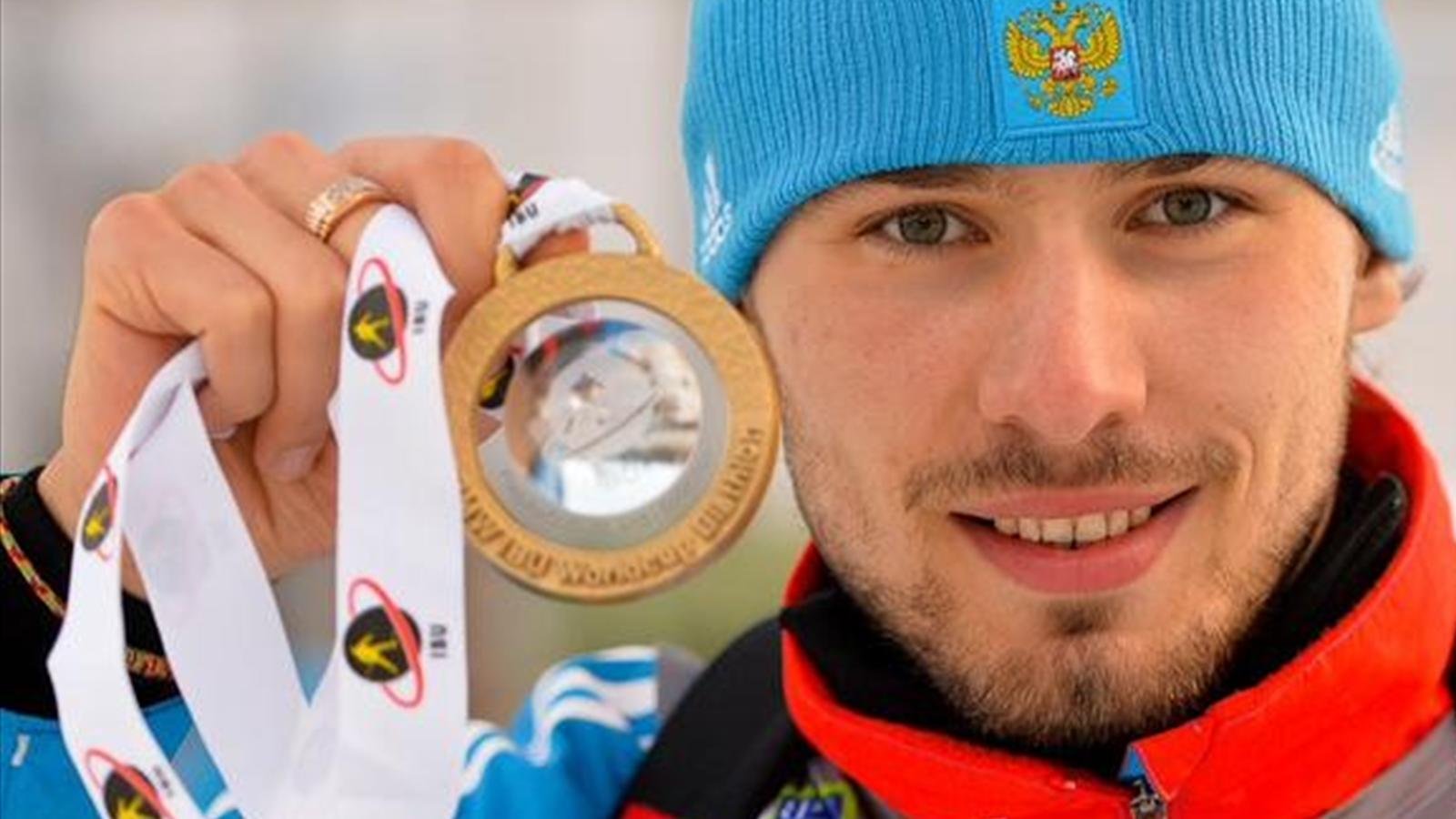 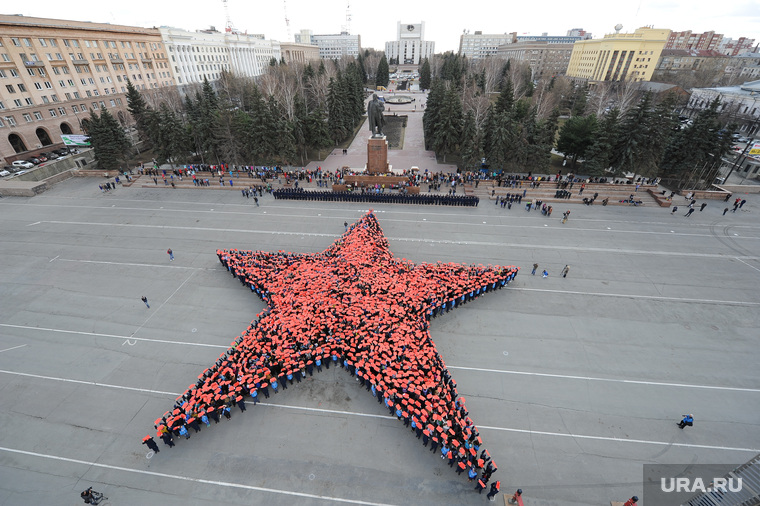 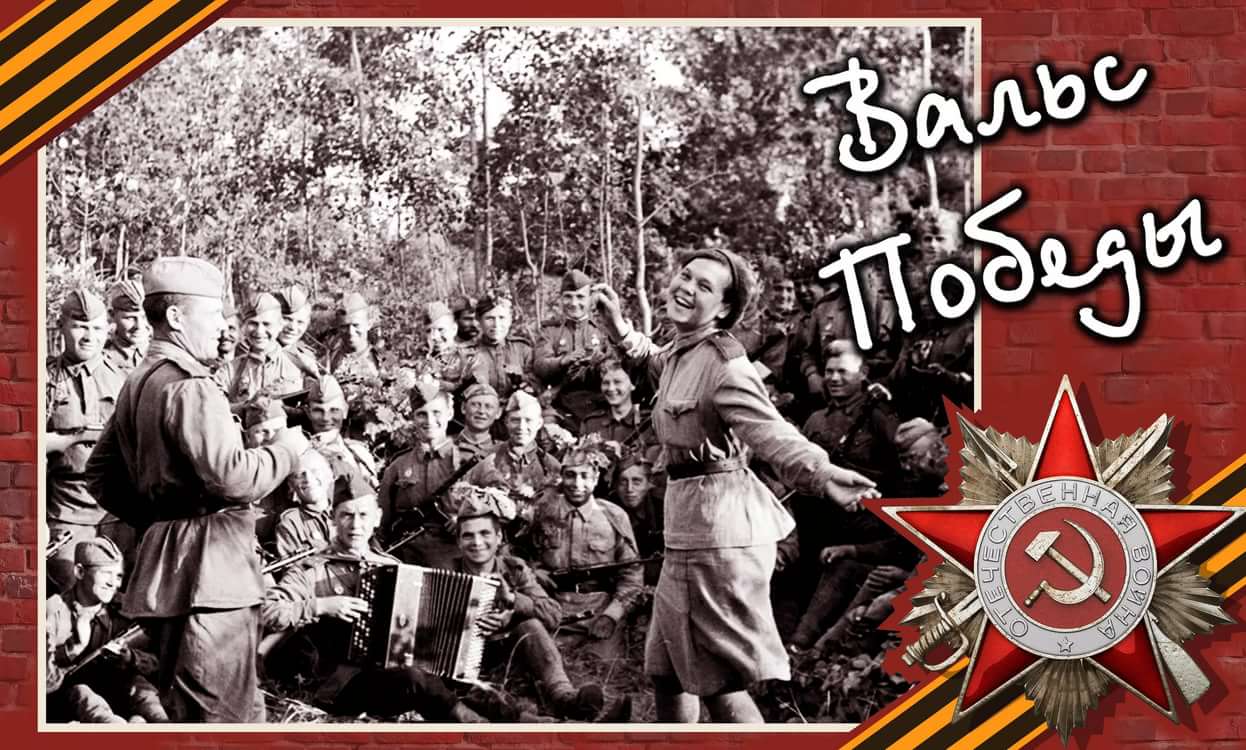 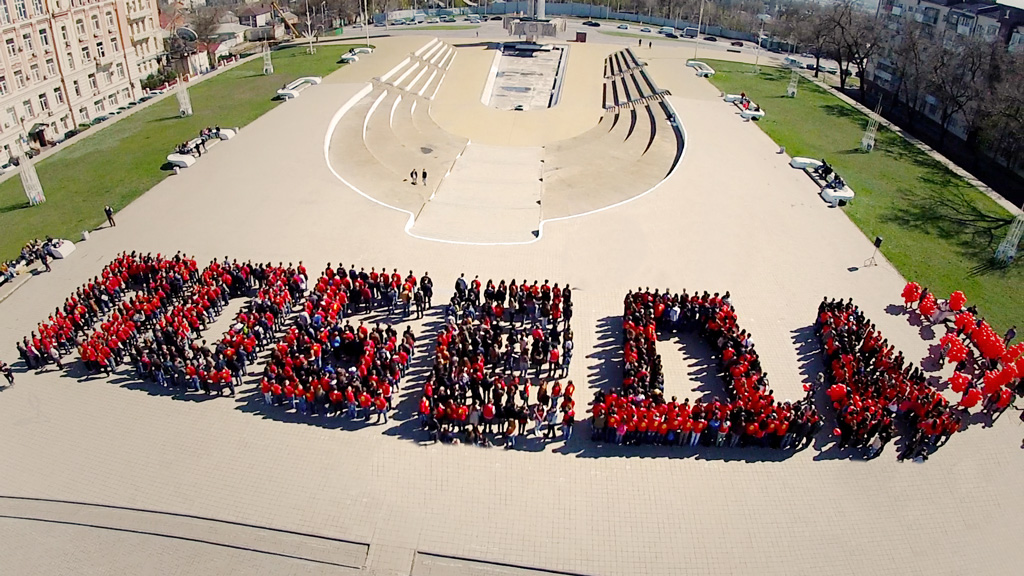 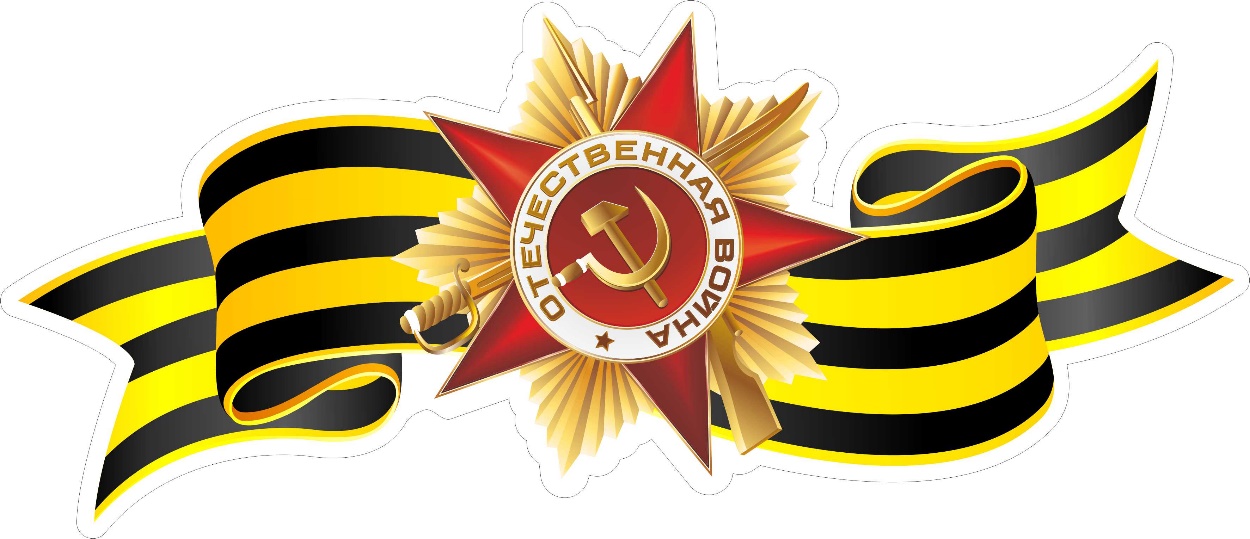 Календарь Победы
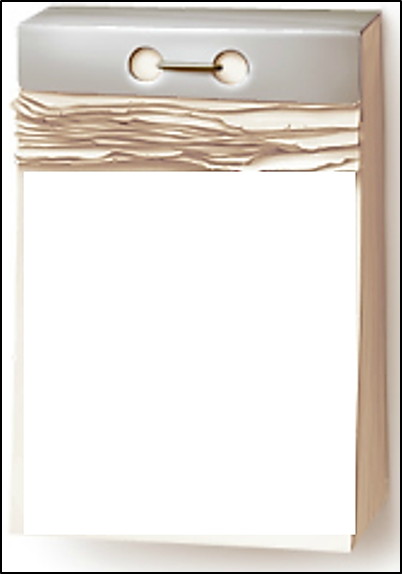 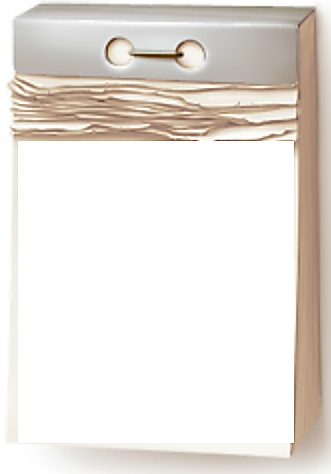 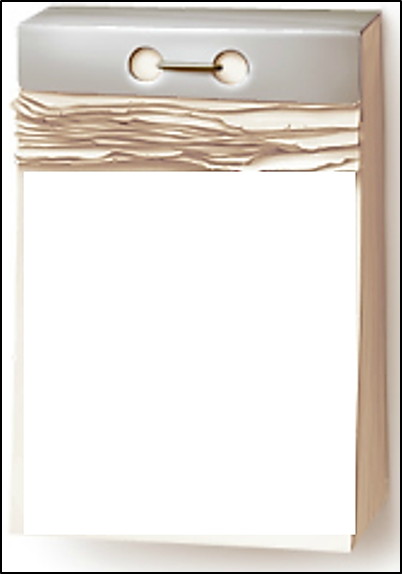 Начало Северо-Кавказской стратегической наступательной операции
До 9 мая 
осталось
128 дней
01 января 
2020 года
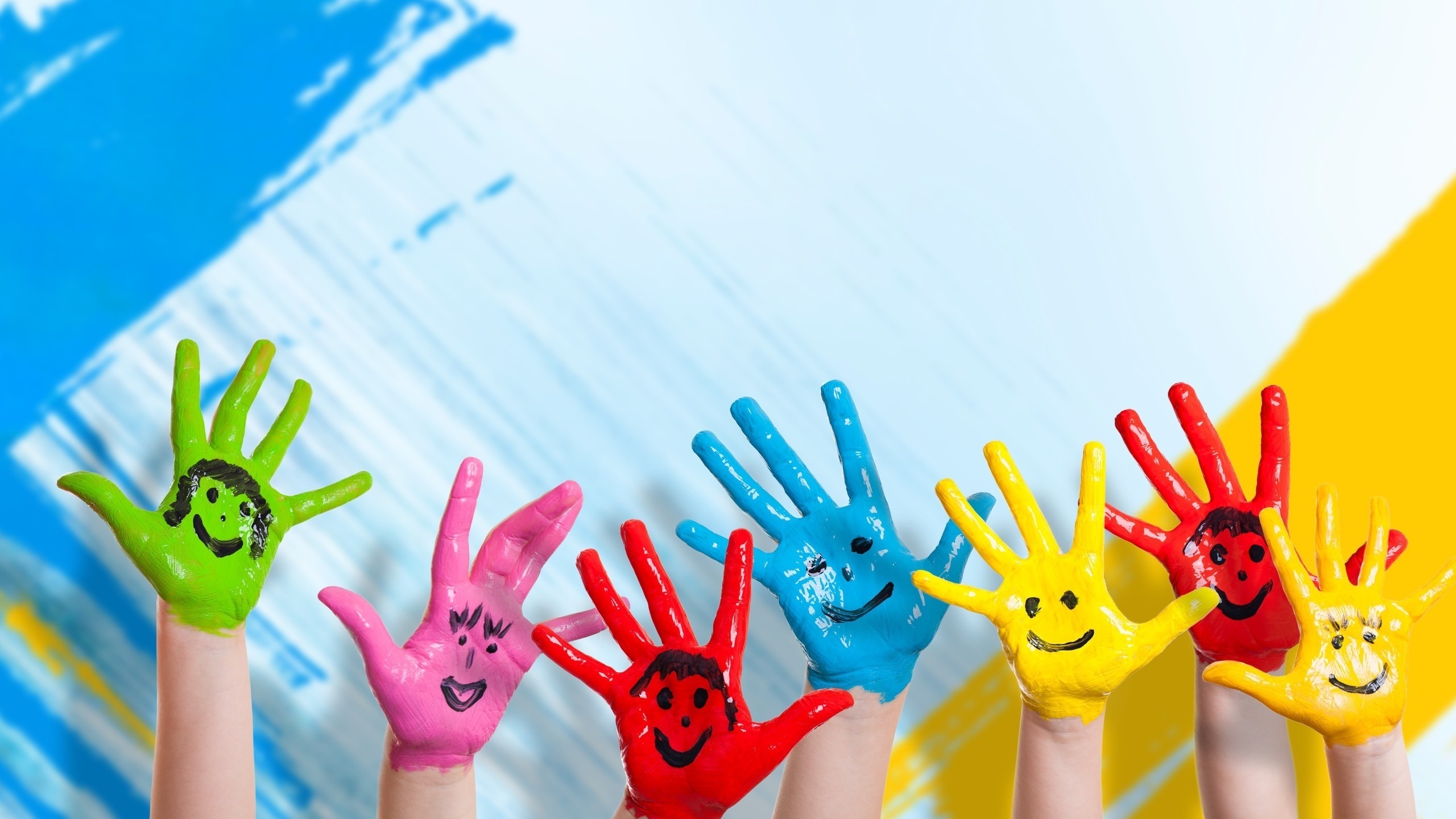 35 добрых дел
Сотрудничество
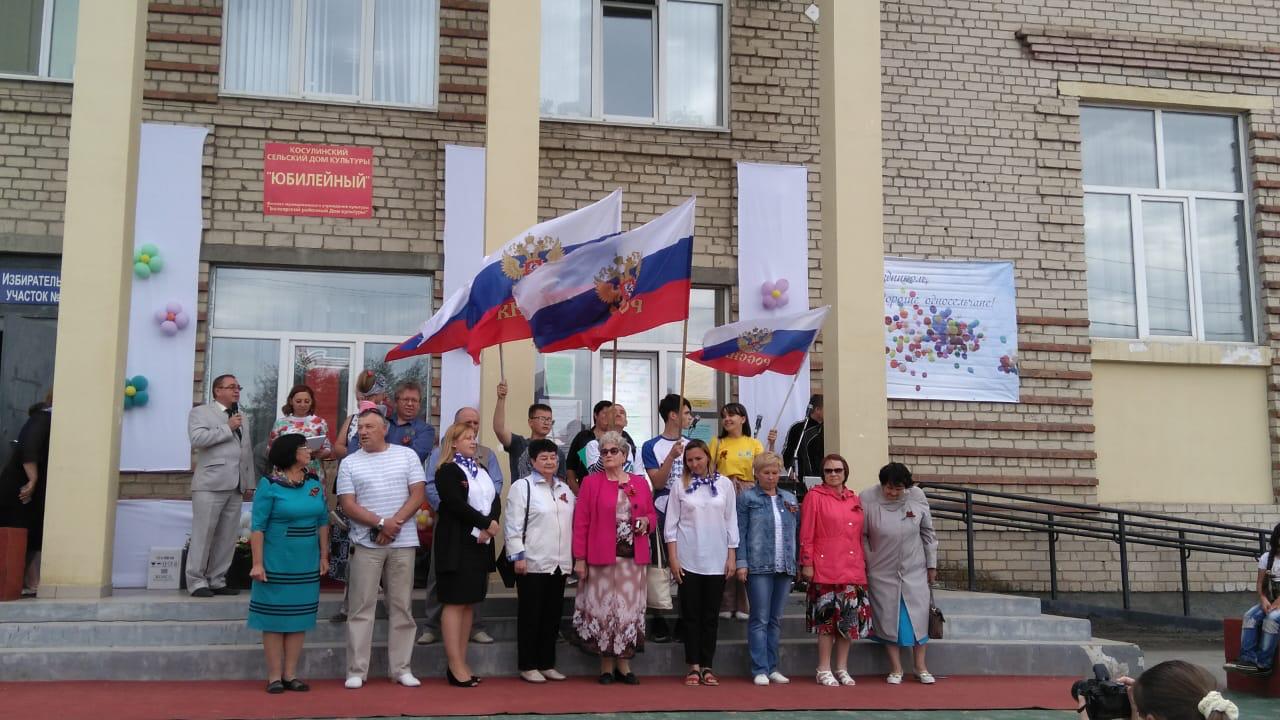 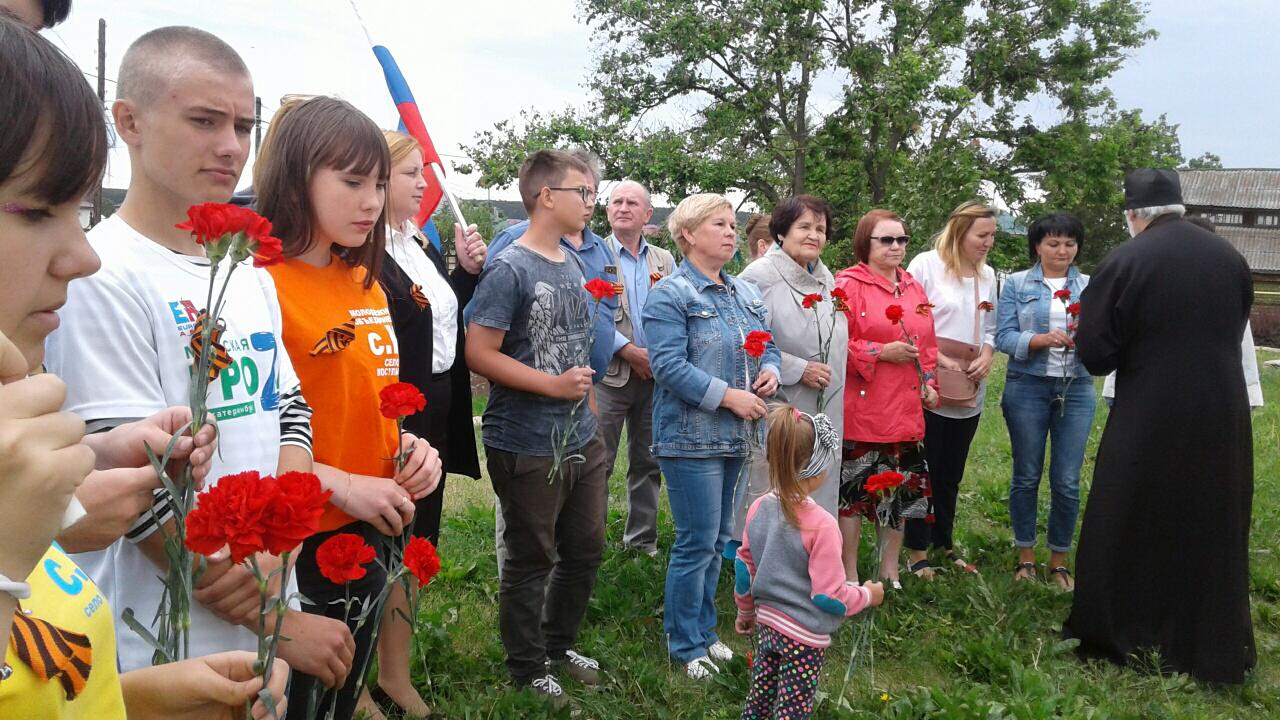 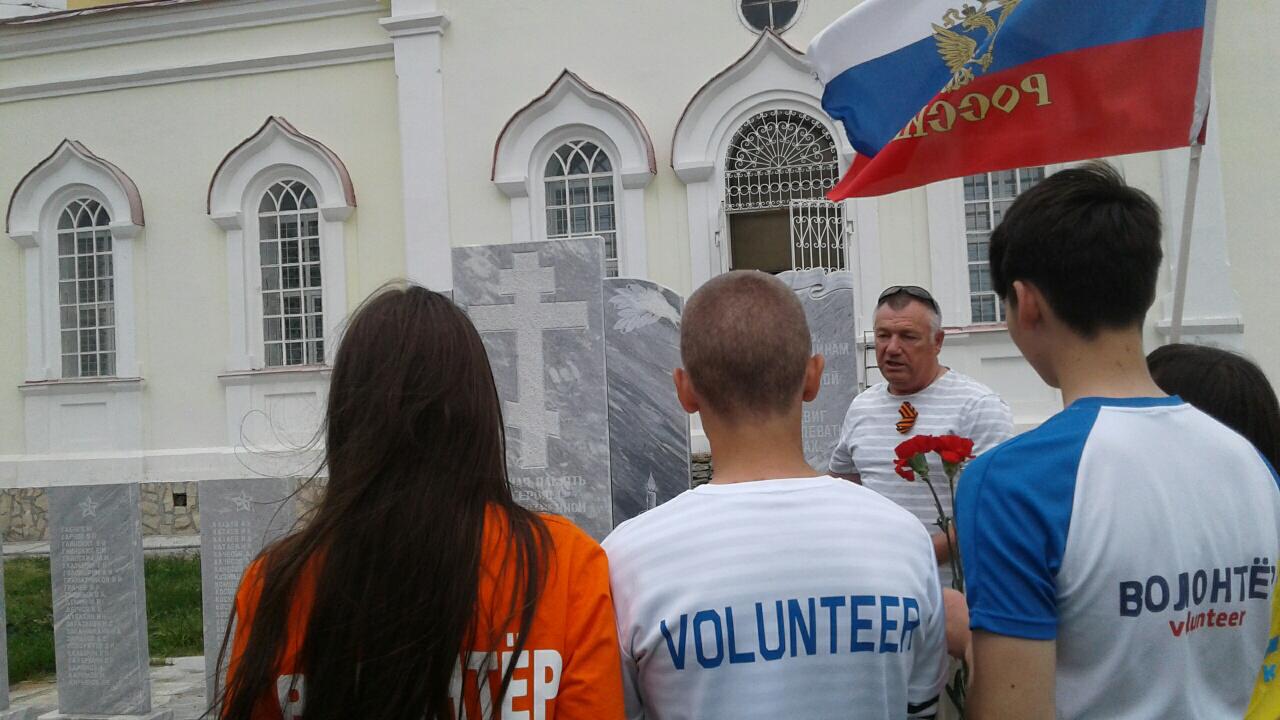 Память о войне…Ее не сотрешь годами. Она вечна.
 И пока мы помним ушедших от нас, они рядом, они с нами. 
А значит, жива и связь поколений. 
А значит, жива Россия!
Благодарю за внимание!
Мирного неба над головой!
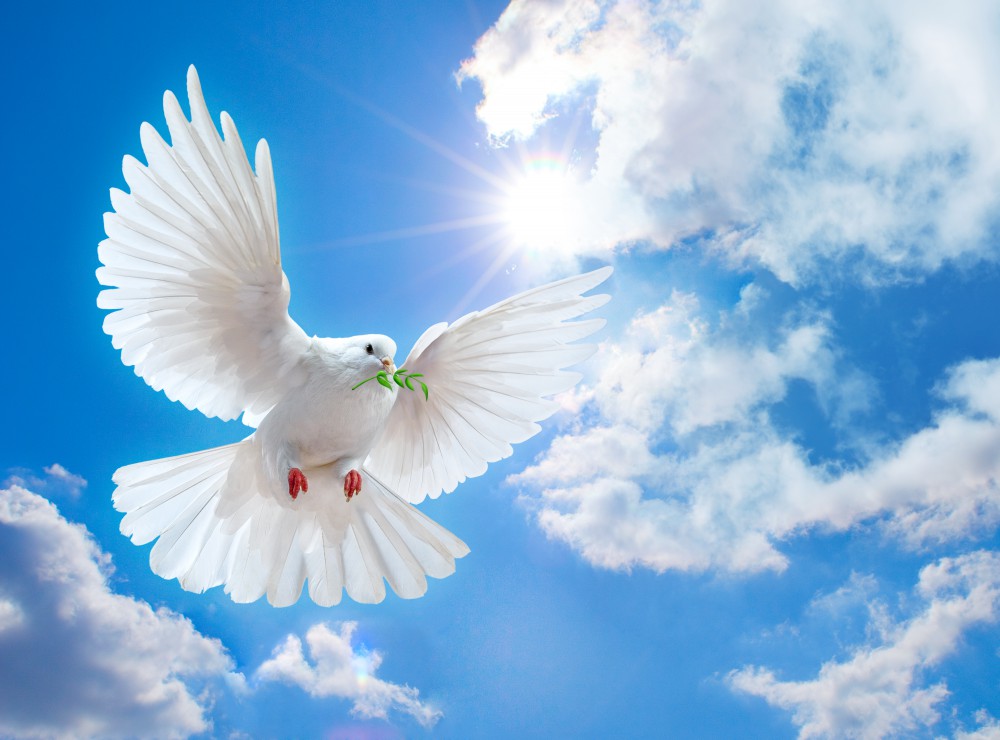